ATIVIDADES COM FOCO NO ACOMPANHAMENTO DAS APRENDIZAGENS
Atividade de Matemática – 9º Ano
Polígonos regulares



HABILIDADE:

(EF09MA15) Descrever, por escrito e por meio de um fluxograma, um algoritmo para a
construção de um polígono regular cuja medida do lado é conhecida, utilizando régua e
compasso, como também softwares.
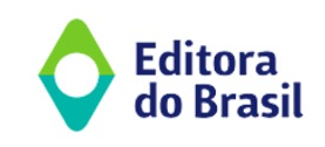 Atividade de Matemática – 9º Ano
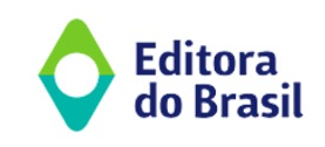 Atividade de Matemática – 9º Ano
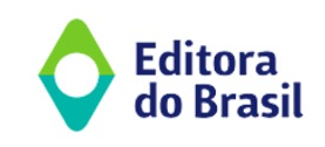